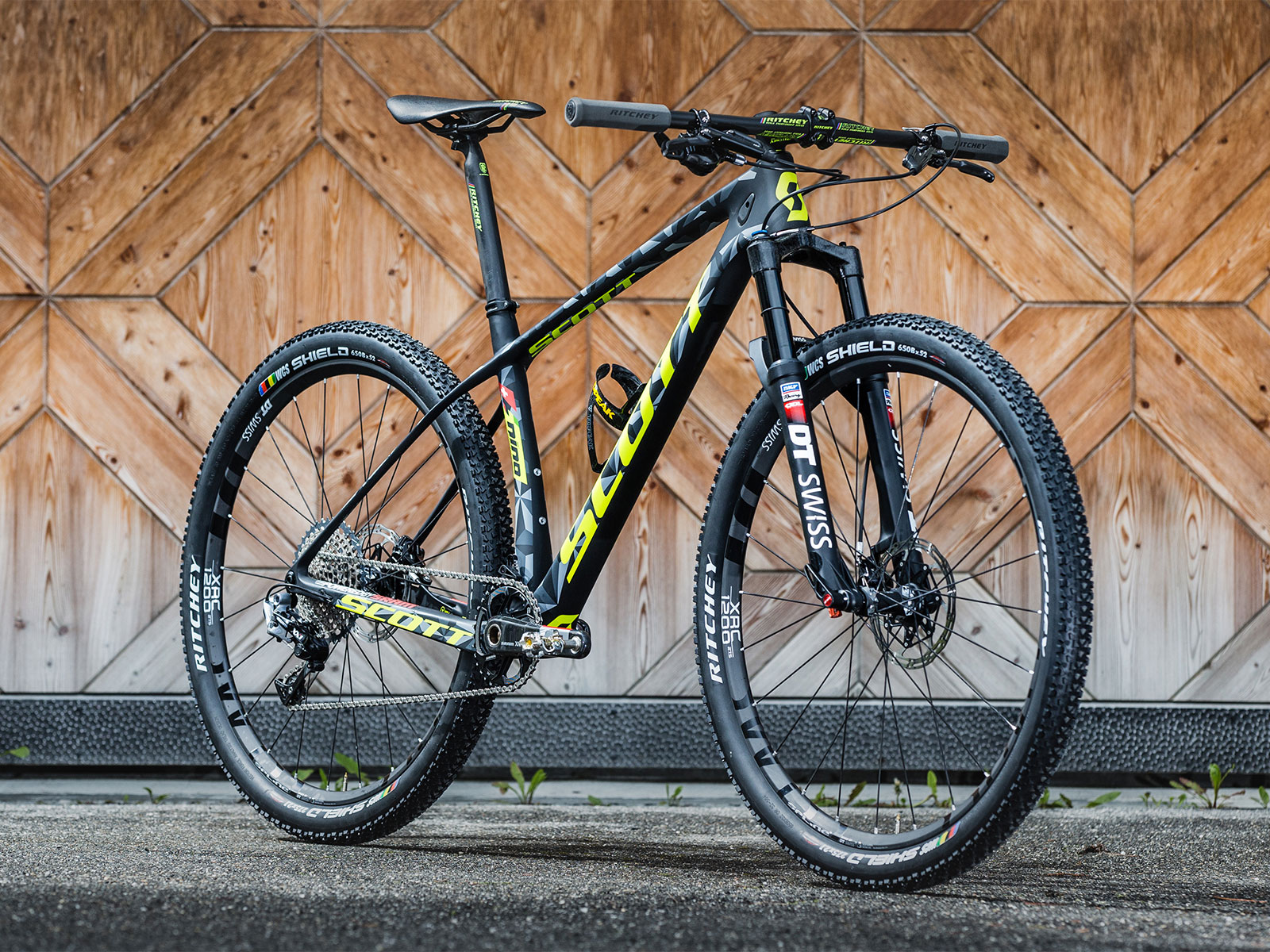 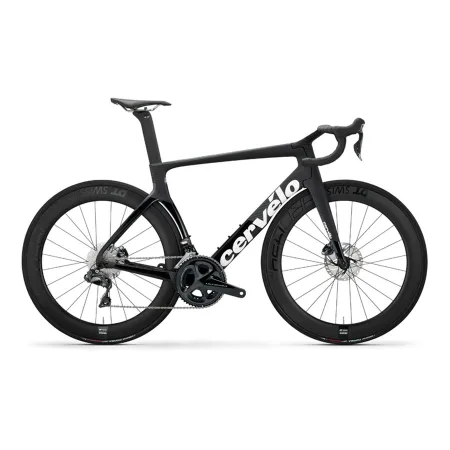 La bicicletta
Di Elia (4C 2021)
indice
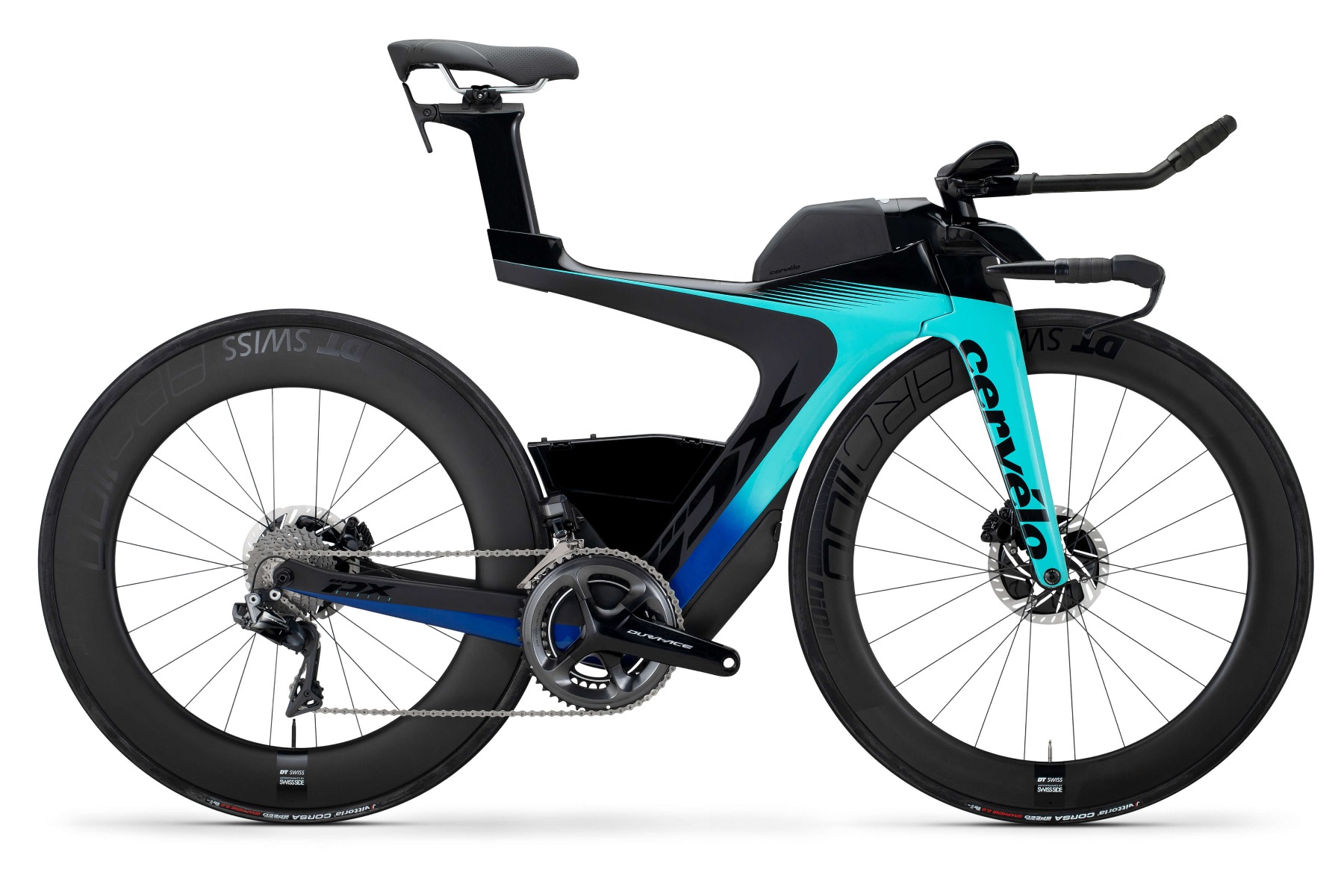 Storia 
Utilizzata dove? 
Componenti
Marche 
Io e la bici 
Due sportivi
Curiosità
Domande
Libro e oggetto 
Attività
storia
1791
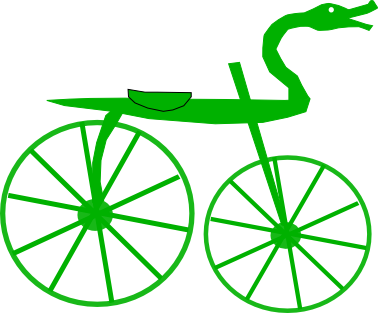 Non possedeva né pedali, né freni né
un manubrio per girare. 

Viene considerata la prima bicicletta.
Celerifero
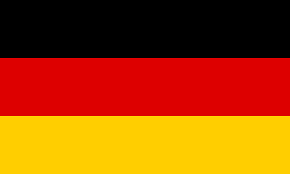 1817
storia
Karl Drais
Si nota un’ evoluzione, anche se i pedali non ci sono ancora. 

Il telaio è piu solido ed è possibile sterzare.
Draisina
1869
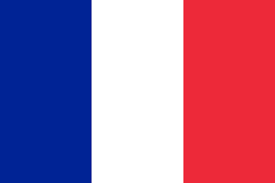 Storia
Eugène Meyer
Vengono introdotti i pedali,
la ruota anteriore diventa più
grande e nascono i raggi.
Biciclo
storia
Inizio 900
Vengono utilizzate per le prime volte
le catene consentendo di ridurre la
dimensione della ruota anteriore.
 
Le ruote vengono montate con dei
pneumatici a camera d’aria.
Bicicletta moderna
Storia
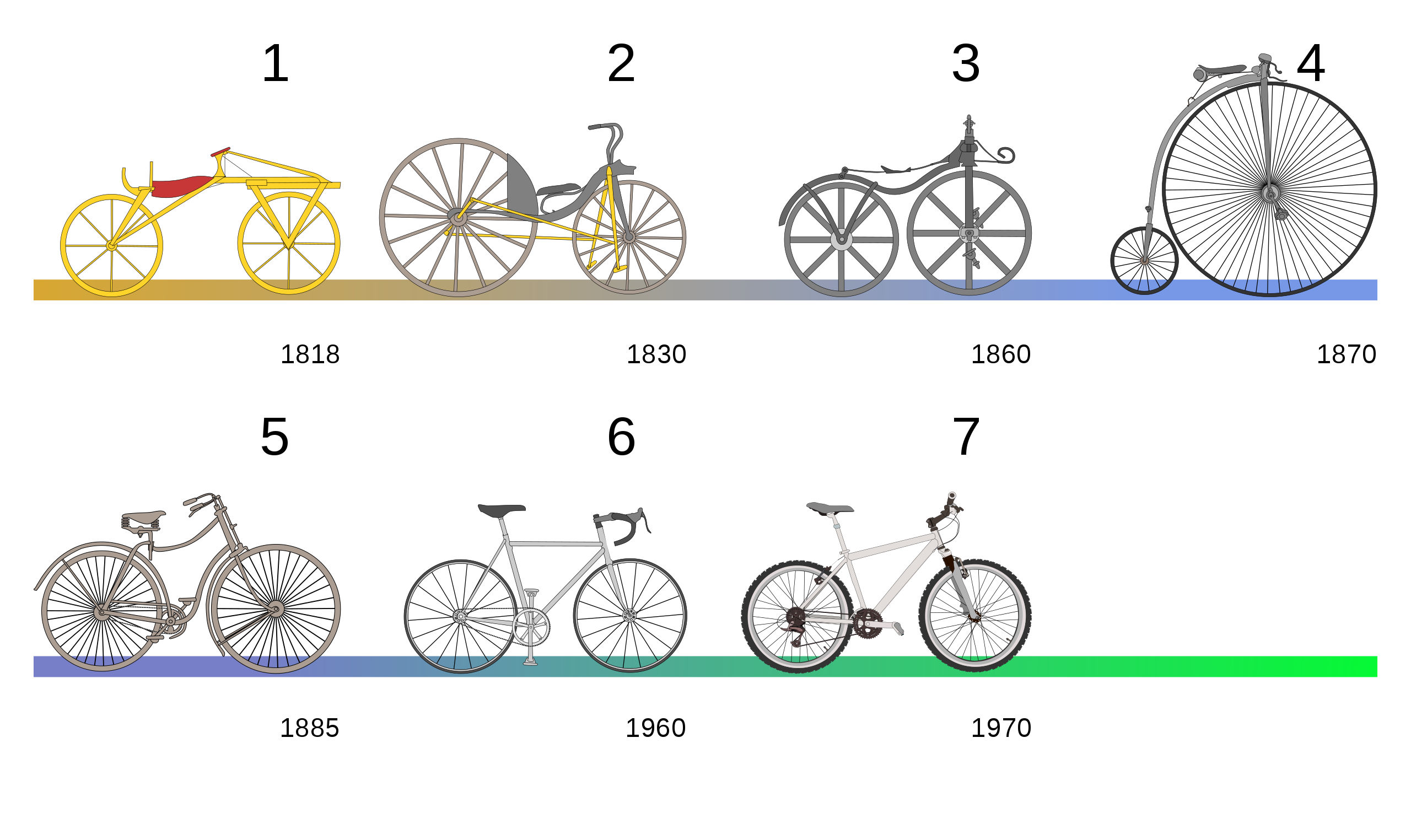 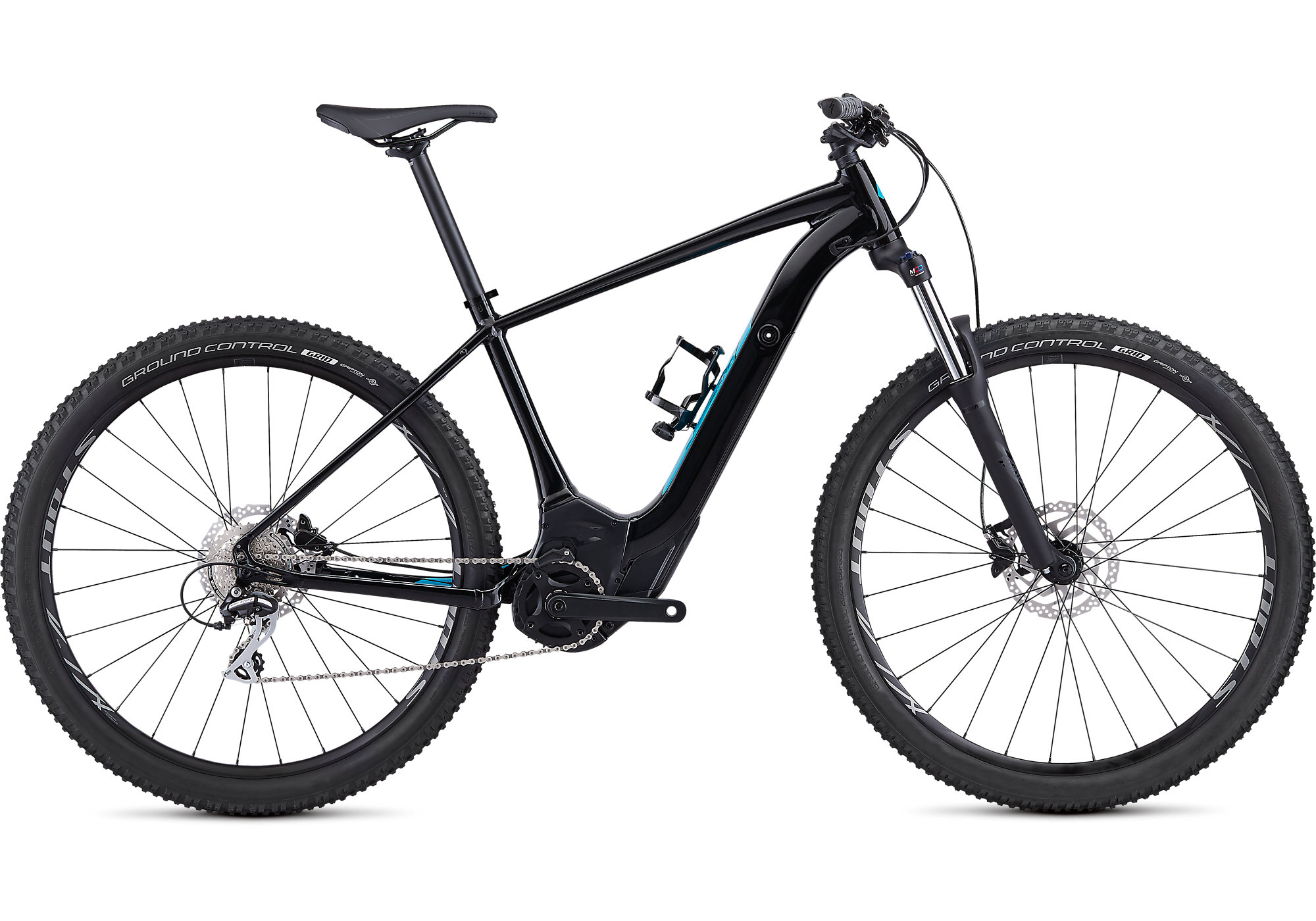 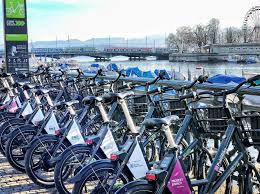 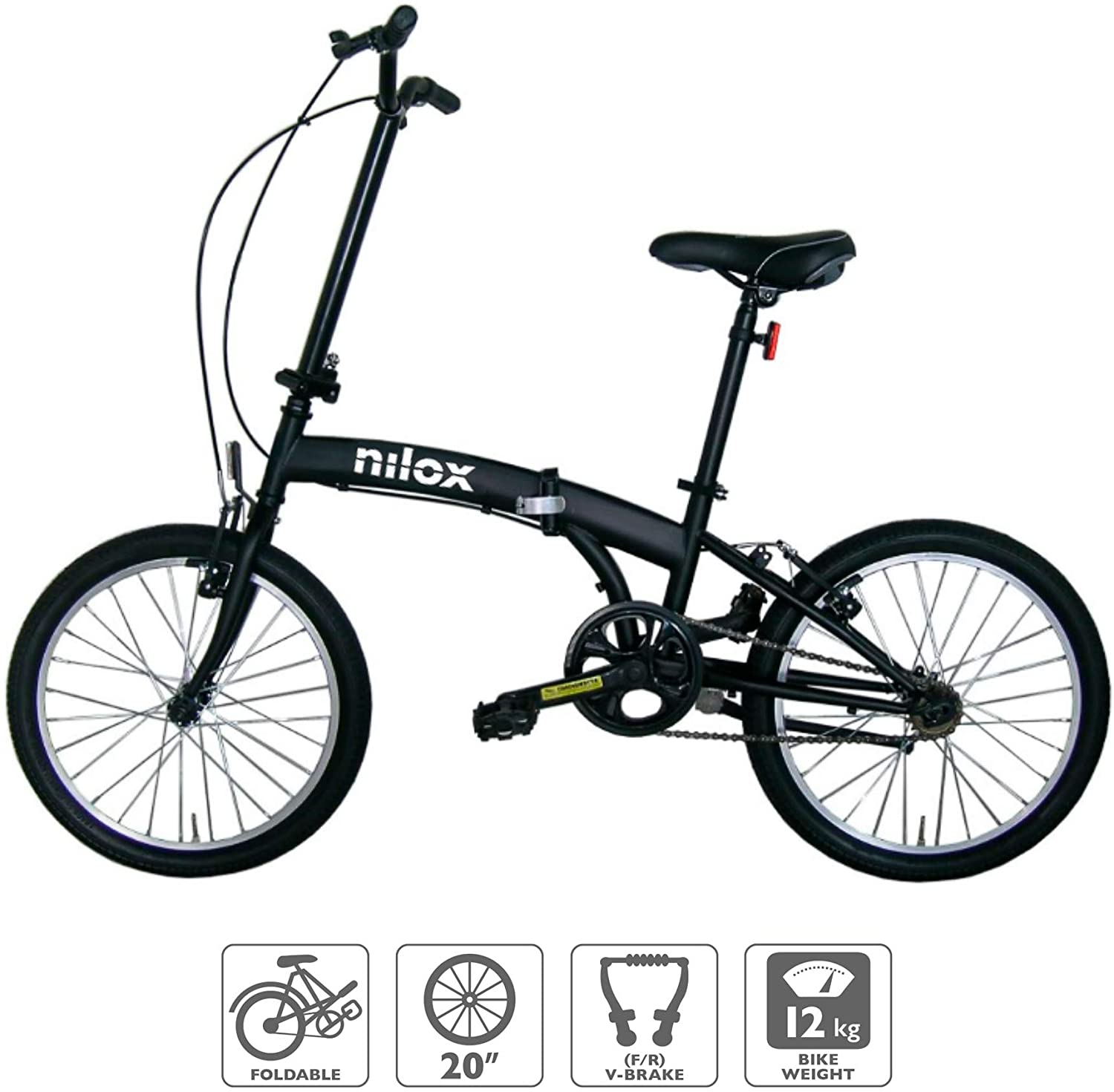 Utilizzata dove?
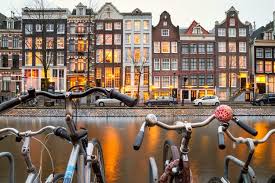 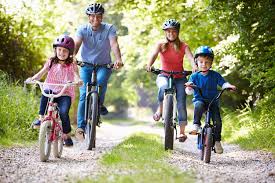 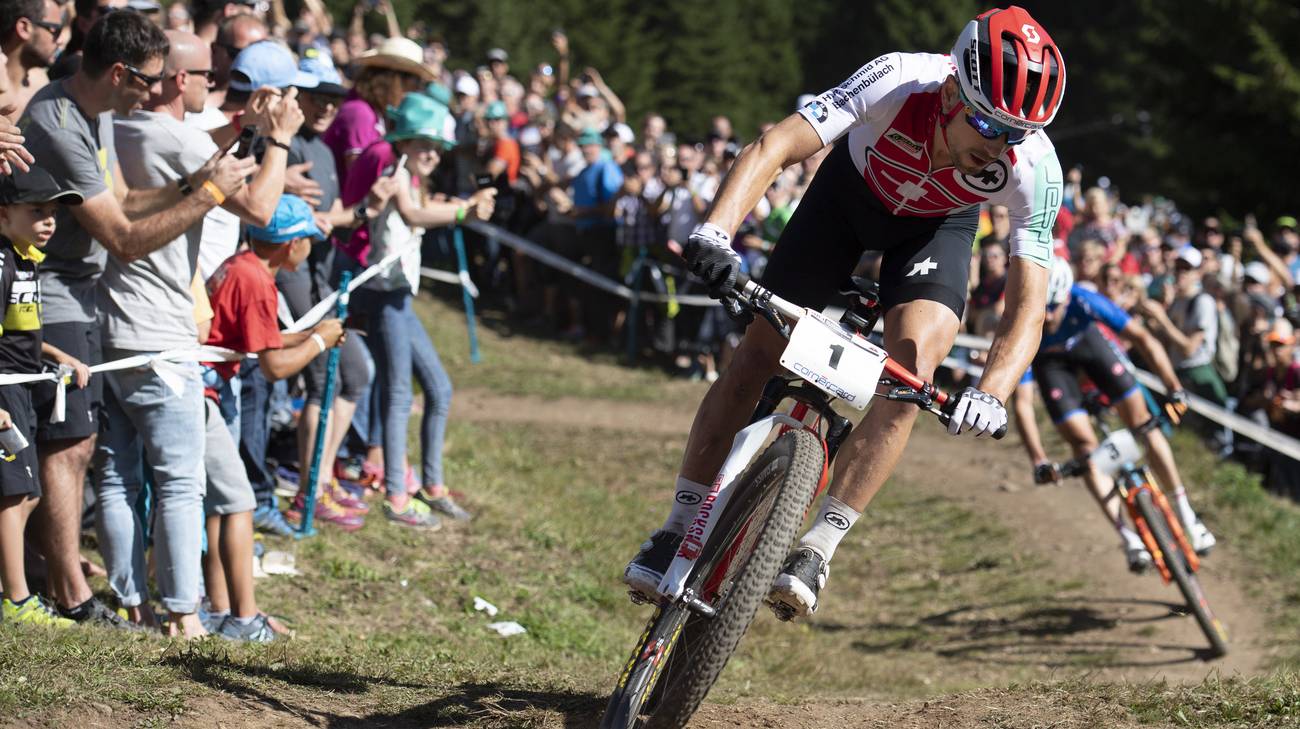 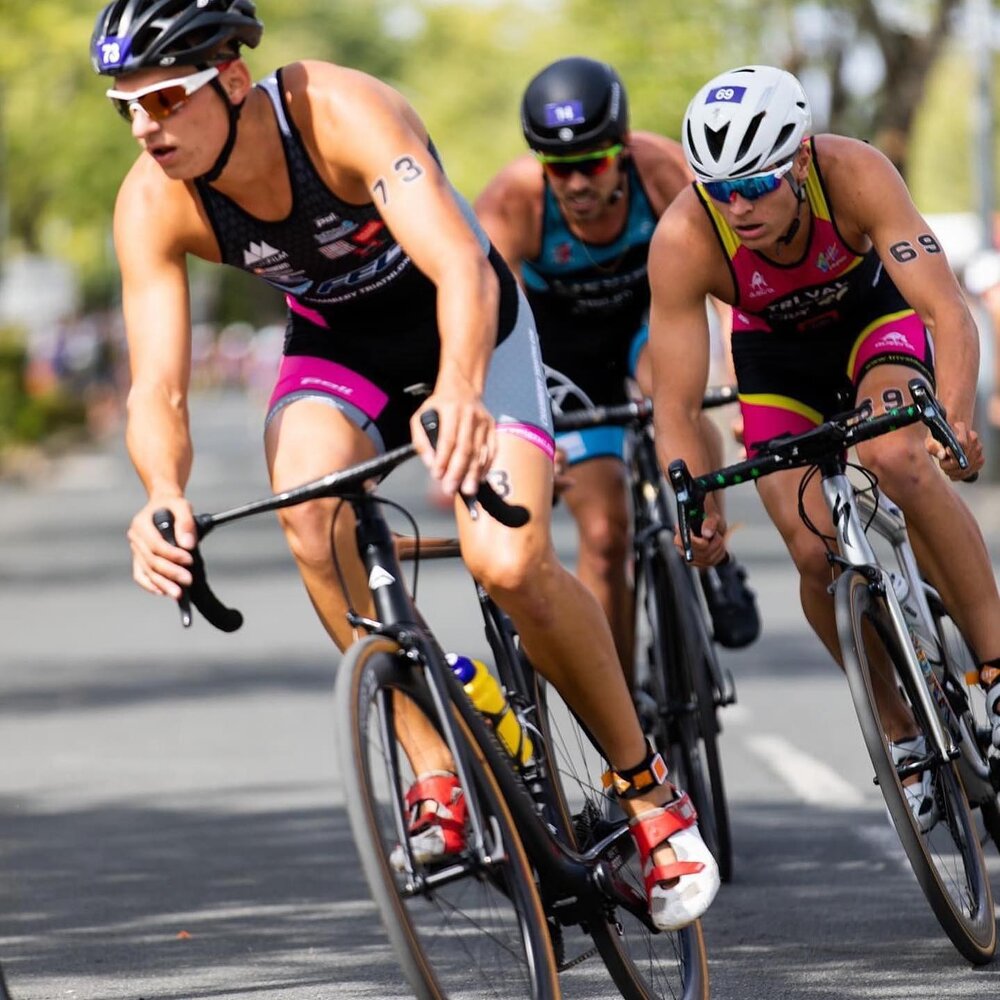 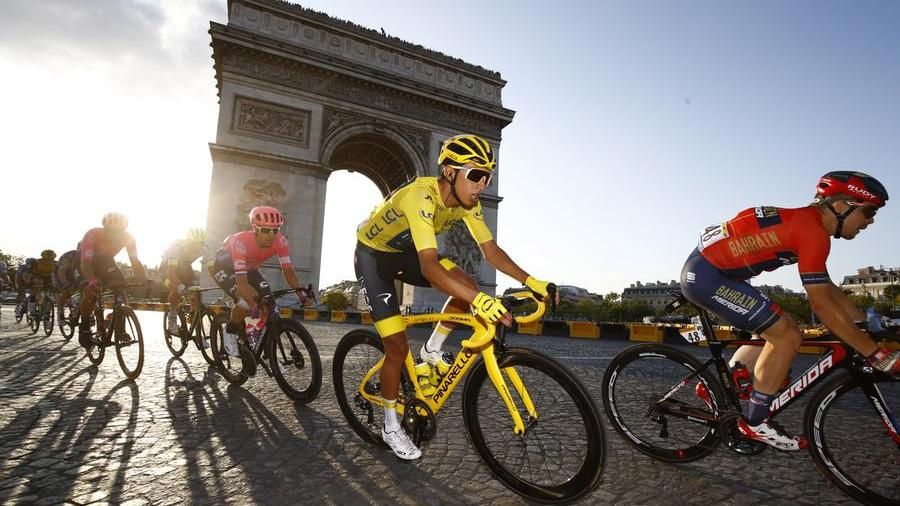 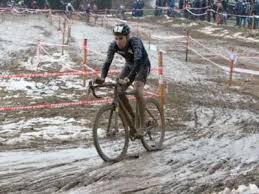 Utilizzata dove?
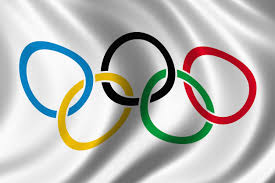 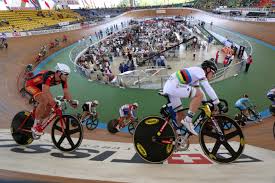 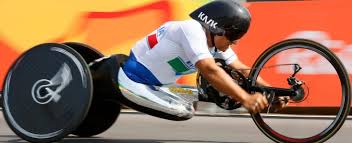 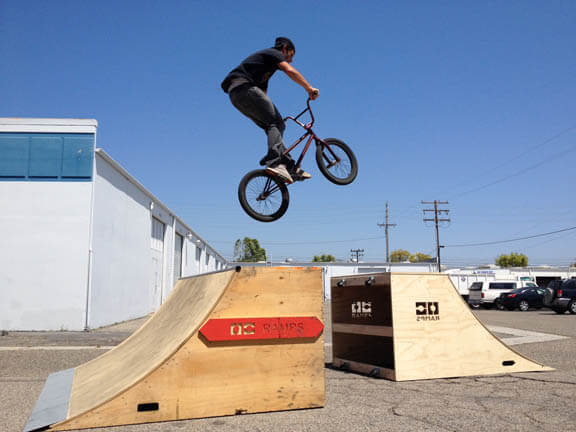 Utilizzata dove?
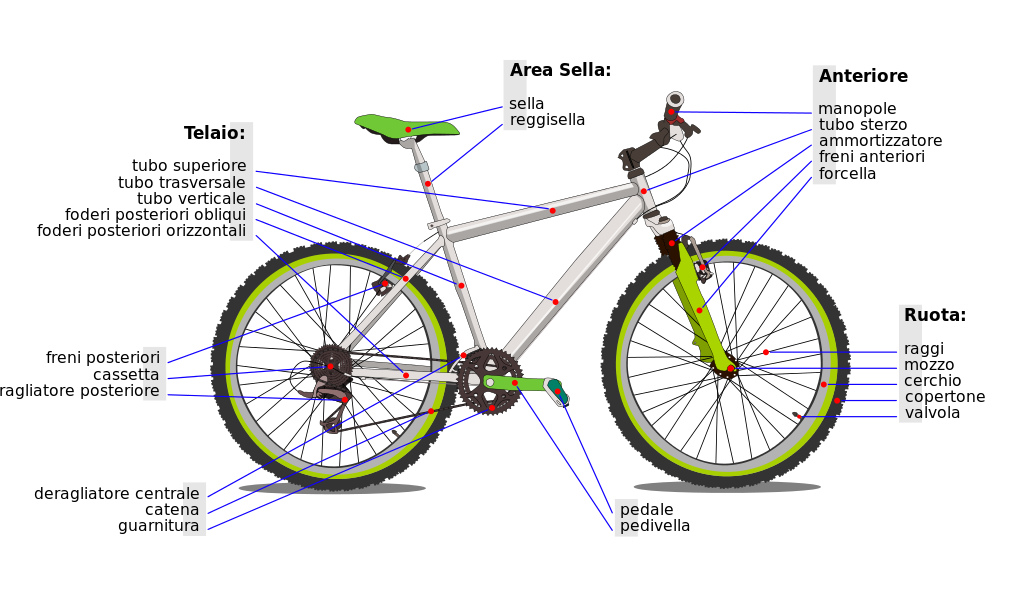 componenti
COMPONENTI…. LA LORO IMPORTANZA
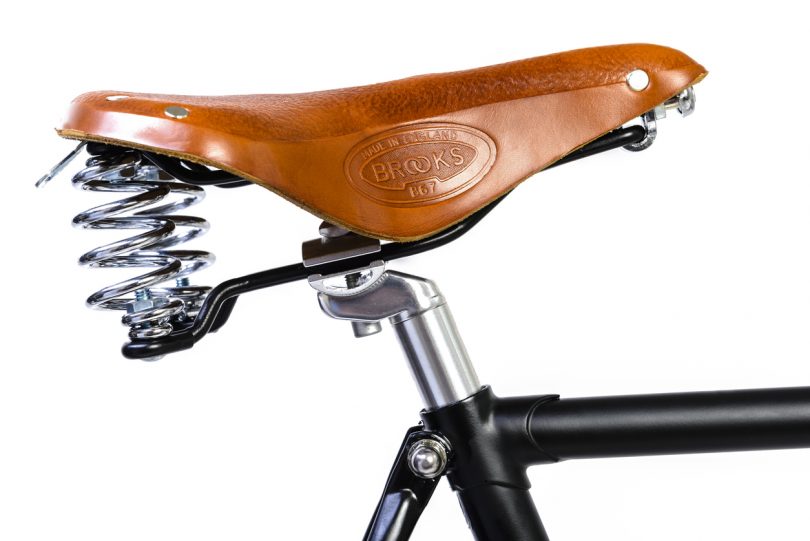 https://youtu.be/3PbfyS3moTQ
Marchele mie preferite...
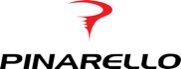 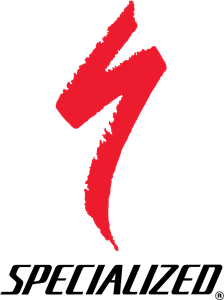 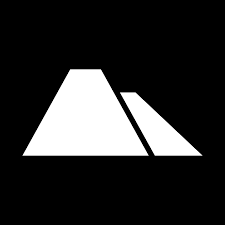 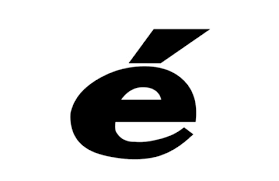 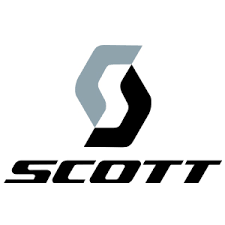 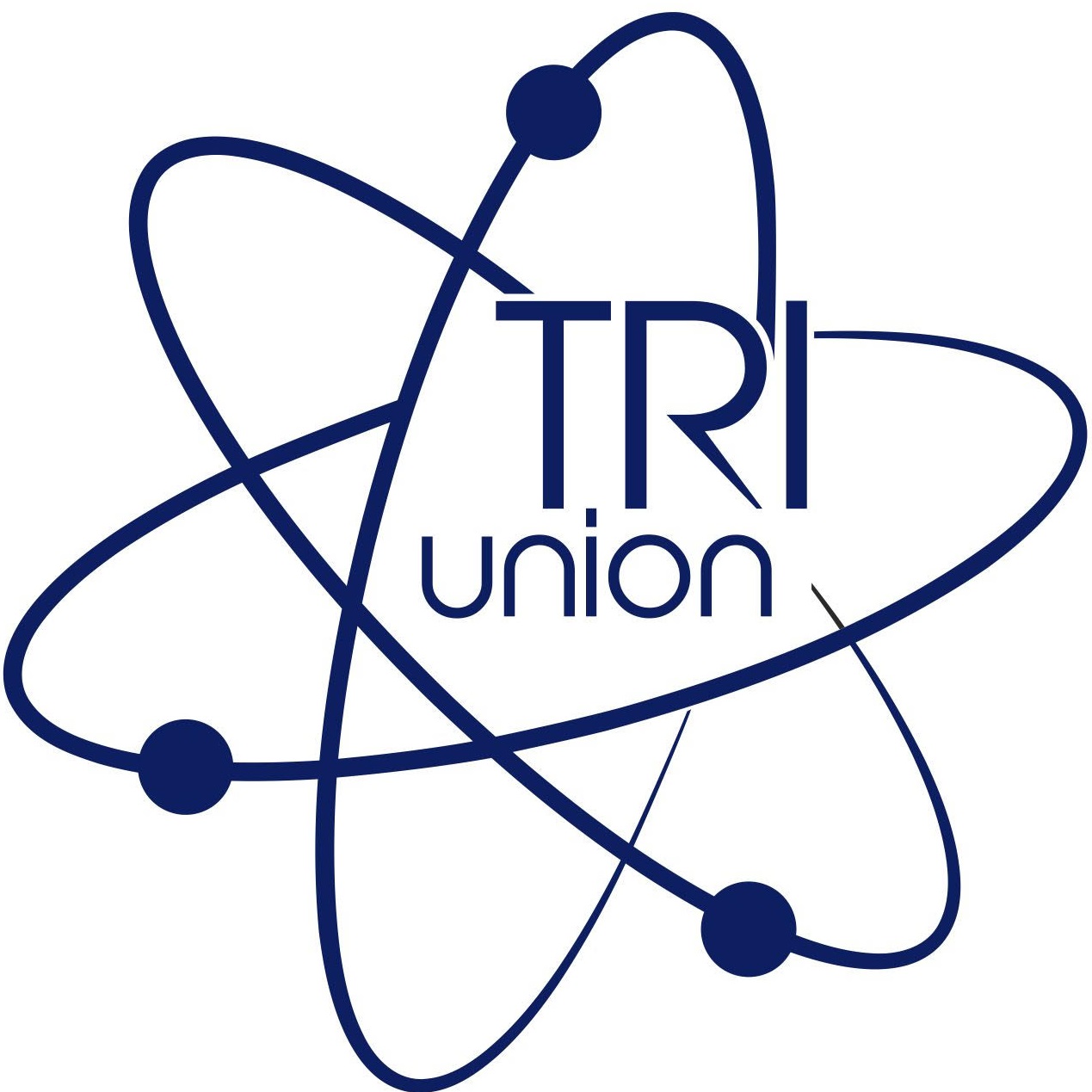 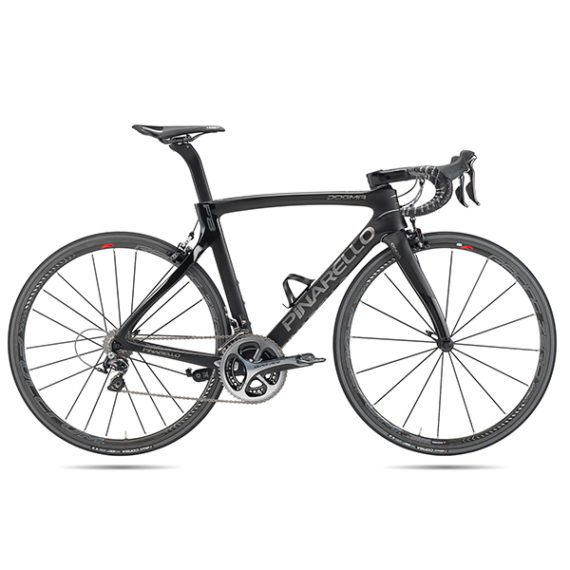 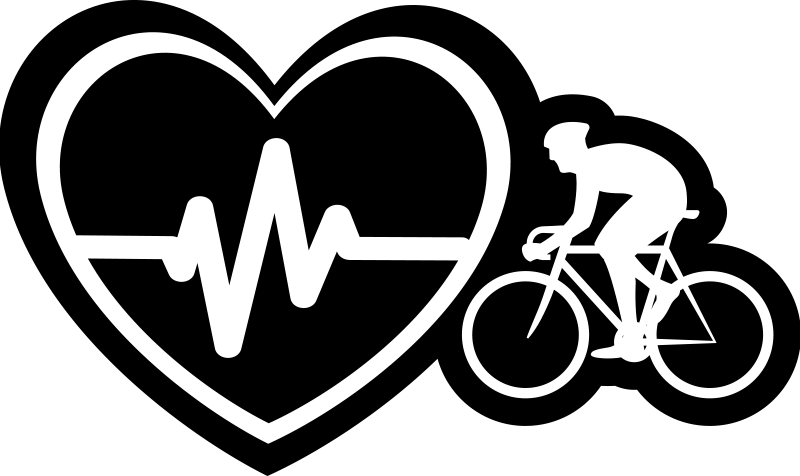 Io e la bici
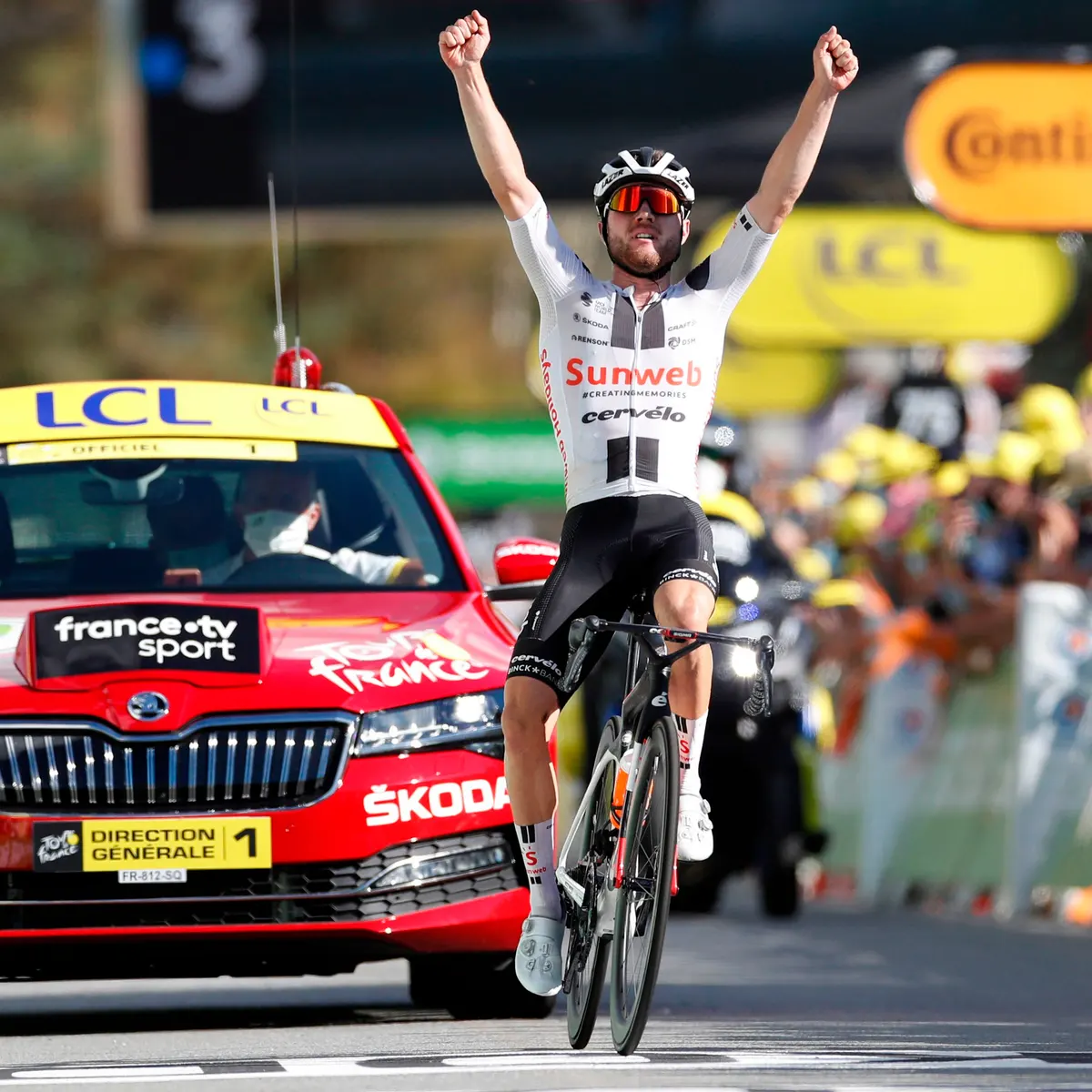 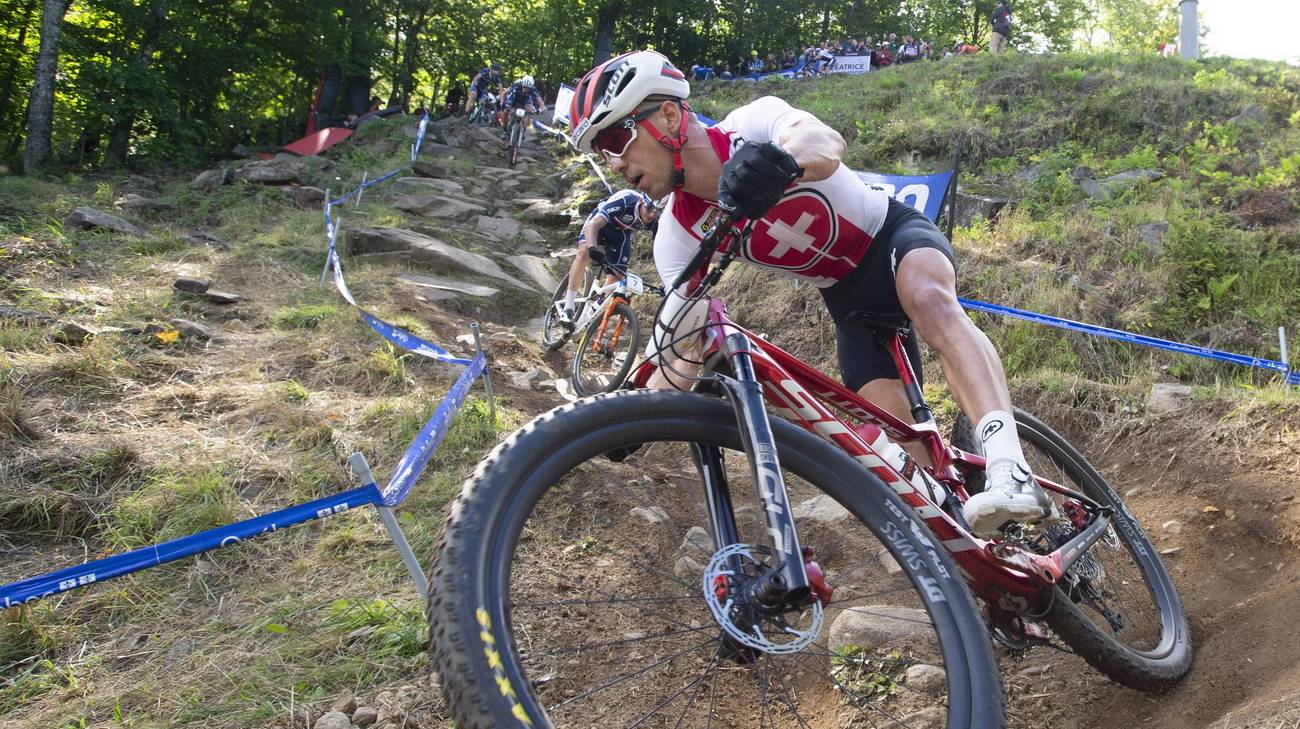 Due sportivi
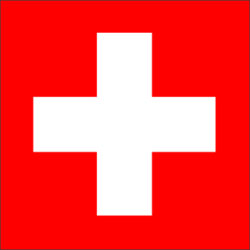 [Speaker Notes: Nino scurter 
Marc hirschi]
Curiosità, DI TUTTO UN PO’…. MUSICA
Numerose sono le canzoni che parlano della bicicletta.

Bicycle Race dei Queen l’abbiamo sentita all’inizio della mia presentazione.

Altre famose:
Gimondi e il Cannibale (Enrico Ruggeri)
Pedala (Frankie hi-nrg mc)
Il bandito e il Campione (Francesco de Gregori)
Bike (Pink Floyd)
Curiosità, DI TUTTO UN PO’… FRASI CELEBRI o meno celebri
«La vita è come andare in bicicletta. Per mantenere l’equilibrio devi muoverti» 
   ALBERT EINSTEIN

«La fatica in montagna per me è poesia»
MARCO PANTANI

«Una volta imparato ad andare in bicicletta non si scorda più»
IGNOTO

«La libertà, la capacità di contare solamente sulle proprie gambe e la forza di volontà definiscono solo in parte quello che si prova ad essere dei ciclisti»
ELIA RIGAMONTI
Curiosità, DI TUTTO UN PO’… CINEMA / TV
Film celebri:

Ladri di biciclette
La bicicletta verde
Senza freni
All American Boys
One Mile Above
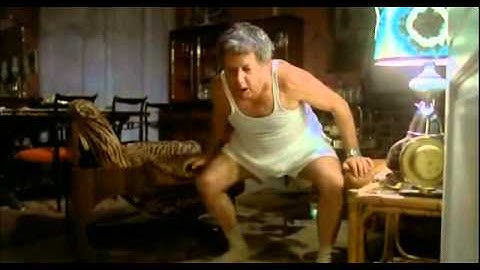 https://youtu.be/Z62znu4GCLo
domande
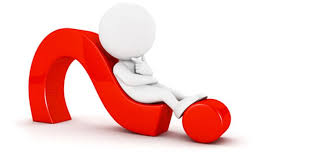 Libro e oggetto
Eccoli…
Attività
Siamo nell’anno 1870. 
Vi trovate nei panni di un imprenditore che vuole inventare una nuova marca di biciclette. 
Scegliete il nome della fabbrica 
Disegnate il primo modello e datele un nome 

…ricordatevi in che epoca vi trovate.
Attività
Grazie di aver partecipato, la prossima settimana comunicherò il vincitore